CAPACITAR,INOVAR E INFORMAR
SUBSTITUTIVO DE PLENÁRIO AO PROJETO DE LEI Nº 10.220/2018

apensados: PL nºs 6.229/2005; 7.604/2006; 4.130/2008; 4.359/2008; 4.586/2009;  5.089/2009; 5.704/2009; 6.367/2009; 7.976/2014; 140/2015; 2.212/2015; 3.110/2015; 4.593/2016; 5.781/2016; 6.150/2016; 6.862/2017; 7.044/2017; 7.209/2017; 8.252/2017; 8.924/2017; 9.722/2018; 10.858/2018; 10.859/2018; 11.000/2018; 3.164/2019 e 4.270/2019.
BRUNO REZENDE
PRESIDENTE DO IBAJUD - INSTITUTO BRASILEIRO DA INSOLVÊNCIA;

Professor de Direito Empresarial da EMERJ – Escola da Magistratura do Estado do Rio de janeiro;

Professor do curso de Aperfeiçoamento em Administração Judicial da Escola de Administração Judiciária do Tribunal de Justiça do Estado do Rio de Janeiro (ESAJ);

Conselho Nacional de Justiça – CNJ - Membro do Grupo de Trabalho para contribuir com modernização e efetividade da atuação do Poder Judiciário nos processos de recuperação judicial e de falência (por nomeação do Exmo. Presidente do CNJ – Portaria Nº 74 de 13/05/2019); 

Instituto dos Magistrados do Brasil- IMB (Vogal do grupo de estudos sobre Direito Empresarial – triênio 2019/2022); 

Coordenador Científico do IBDE – Instituto Brasileiro de Direito da Empresa;

Administrador Judicial nomeado nos Tribunais de Justiça do RJ (desde 2005) e SP;  

Autor de diversos artigos, coautor de livros e apostilas no tema Direito da Insolvência.
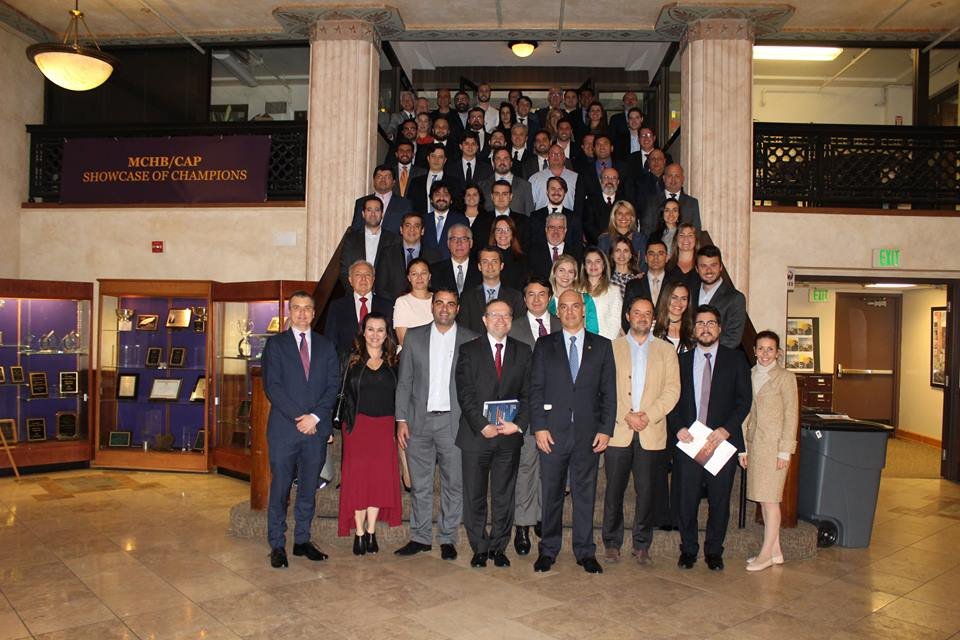 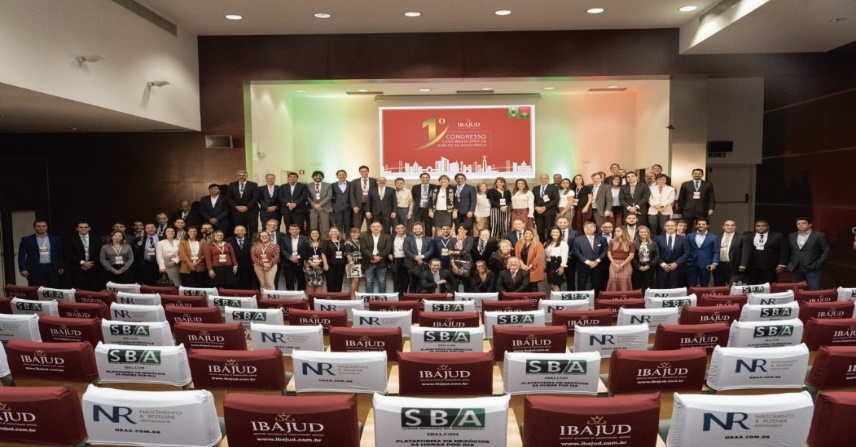 SÃO PAULO – MAKSOUD HOTEL700 CONGRESSISTAS
San Diego – Western Califórnia 
100 congressistas
Lisboa – Universidade de Lisboa 
200 congressistas
CURSOS
CONGRESSOS
INSOLVÊNCIA EM DEBATE
EVENTOS COM APOIO DO IBAJUD
KNECT 365
SIMPÓSIO TJRJ 
IWIRC 
OFFSHORE  ALERT
V SEMINÁRIO OAB
IBDE
CUIABA 
CURITIBA 
CAMPINAS 
SALVADOR 
GOIÂNIA
PARIS
SAN DIEGO
SÃO PAULO
ROMA
LISBOA 
COIMBRA 
FORTALEZA
SÃO PAULO 
CAMPO GRANDE 
CAMPINAS 
SOROCABA 
FLORIANÓPOLIS
CURITIBA
Revista IBAJUD  
A INSOLVÊNCIA
EMBAIXADORES
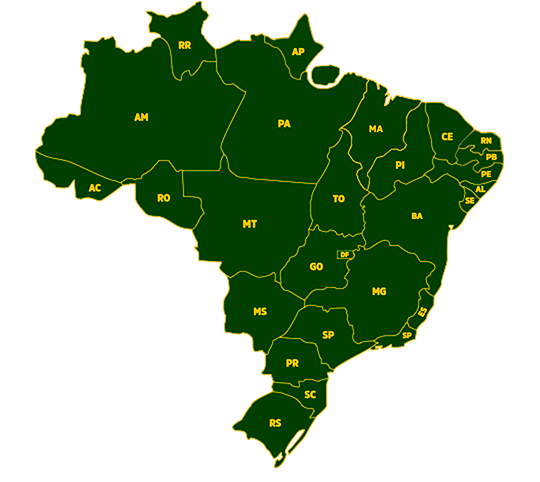 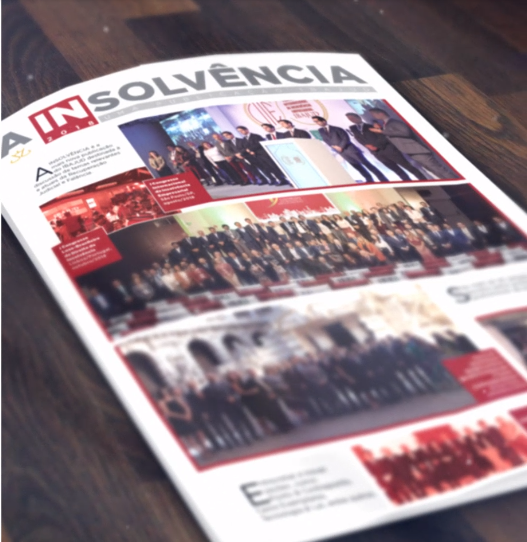 MEDIAÇÃO DE CONFLITOS
Art. 22. Ao administrador judicial compete(...):

I – Na recuperação judicial e na falência:
ENUNCIADO 45 do CJF;

Código de Processo Civil;

Lei nº 13.140/2015 – Lei de Mediação;

Resolução 125/2010 do CNJ.
NEGOCIAÇÕES DO PLANO DE RECUPERAÇÃO
Art. 22. Ao administrador judicial compete(...):

 II - Na recuperação judicial:
e) acompanhar as negociações entre devedor e credores, orientando e fiscalizando o decurso das tratativas e a sua regularidade;
f) assegurar que devedor e credores não adotem expedientes dilatórios, inúteis ou, em geral, prejudiciais ao regular andamento das negociações; e
g) garantir que as negociações realizadas entre o devedor e credores reger-se-ão pelos termos convencionados entre todos os intervenientes ou, na falta de acordo, pelas regras definidas pelo administrador judicial, sempre com base no princípio da boa-fé para solução construtiva de consensos, que acarretem a maior efetividade econômico-financeira e proveito social para os agentes econômicos envolvidos.
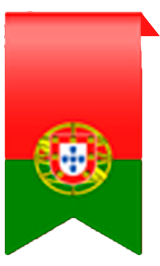 PORTUGAL
ART. 17-D, 8 ao 10 – CIRE;
Art. 17º-D do CIRE:

8 - As negociações encetadas entre a empresa e os seus credores regem-se pelos termos convencionados entre todos os intervenientes ou, na falta de acordo, pelas regras definidas pelo administrador judicial provisório nomeado (...)

 9 - O administrador judicial provisório participa nas negociações, orientando e fiscalizando o decurso dos trabalhos e a sua regularidade, e deve assegurar que as partes não adotam expedientes dilatórios, inúteis ou, em geral, prejudiciais à boa marcha daquelas. 
10 - Durante as negociações os intervenientes devem atuar de acordo com os princípios orientadores aprovados pela Resolução do Conselho de Ministros n.º 43/2011, de 25 de outubro.
OTIMIZAÇÃO DA LIQUIDAÇÃO
Art. 22. Ao administrador judicial compete(...):
 III – Na falência:
É NECESSÁRIO MANTER E REFORÇAR A TRANSPARÊNCIA E A PREVISIBILIDADE DOS PROCESSOS PARA OBTER RESULTADOS QUE SEJAM FAVORÁVEIS À PRESERVAÇÃO DAS EMPRESAS E À CONCESSÃO DE UMA SEGUNDA OPORTUNIDADE AOS EMPRESÁRIOS, OU QUE PERMITAM A LIQUIDAÇÃO EFICIENTE DE EMPRESAS INVIÁVEIS.
EMBORA DERIVEM TAMBÉM DE FATORES ECONÔMICOS COMO A SAÚDE GERAL DA ECONOMIA, ESTES RESULTADOS SUBLINHAM A IMPORTÂNCIA DE UM QUADRO ABRANGENTE EM MATÉRIA DE INSOLVÊNCIA
É NECESSÁRIO REDUZIR A EXCESSIVA MOROSIDADE DOS PROCESSOS DE INSOLVÊNCIA EM MUITOS ESTADOS-MEMBROS, QUE SE TRADUZ EM INSEGURANÇA JURÍDICA PARA OS CREDORES E INVESTIDORES E EM BAIXAS TAXAS DE RECUPERAÇÃO DE CRÉDITOS.
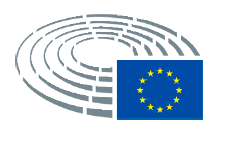 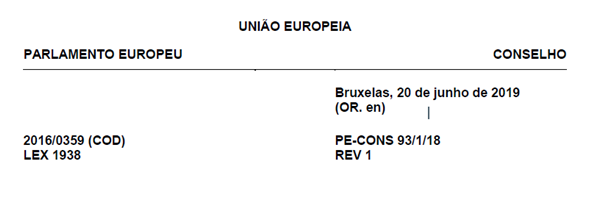 Fonte: Proposta de Diretiva do Parlamento Europeu e do Conselho,
22/11/2016.
Fonte: Proposta de Diretiva do Parlamento Europeu e do Conselho,
22/11/2016.
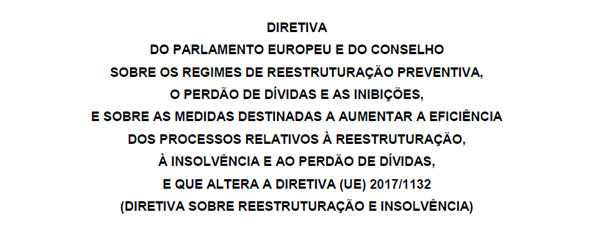 EM MÉDIA, NESTAS ECONOMIAS, OS CREDORES PODEM ESPERAR RECUPERAR 83 % DOS SEUS CRÉDITOS, CONTRA UMA MÉDIA DE 57 % NOS PROCESSOS DE LIQUIDAÇÃO.
Fonte: Proposta de Diretiva do Parlamento Europeu e do Conselho,
22/11/2016.
Fonte: Diretiva do Parlamento Europeu e do Conselho,
20/06/2019.
RESOLUÇÃO DE INSOLVÊNCIA
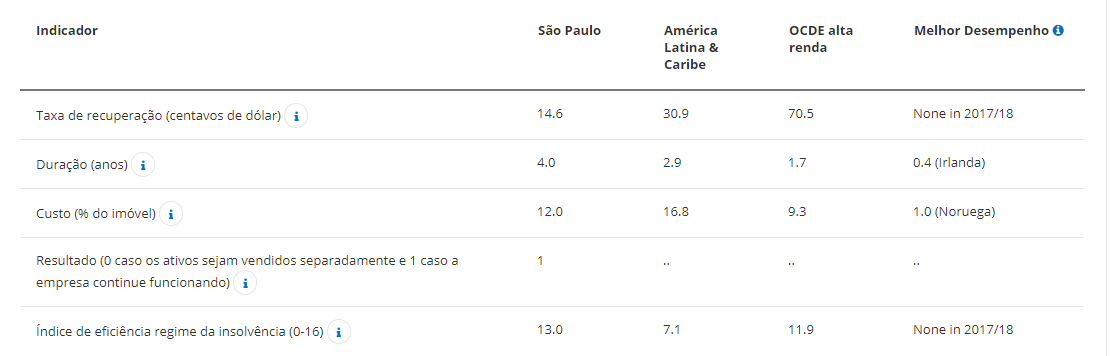 14.6
4.0
Fonte: THE WORLD BUSINESS, DOING BUSINESS, http://portugues.doingbusiness.org/pt/data/exploreeconomies/brazil#DB_ri
RESOLUÇÃO DE INSOLVÊNCIA
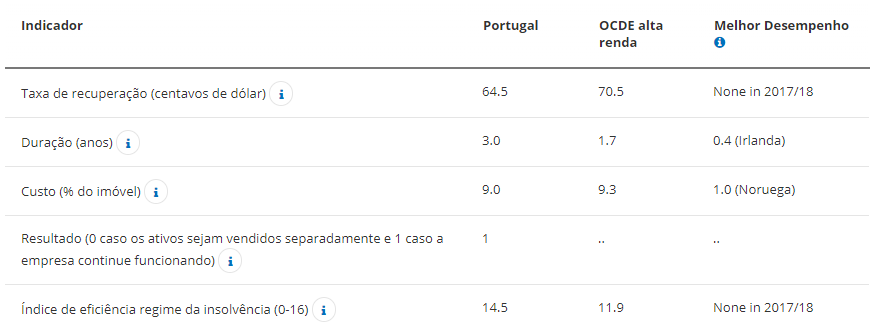 64.5
3.0
Fonte: THE WORLD BUSINESS, DOING BUSINESS, http://portugues.doingbusiness.org/pt/data/exploreeconomies/brazil#DB_ri
CLASSIFICAÇÃO DAS ECONOMIAS
CLASSIFICAÇÃO DAS ECONOMIAS
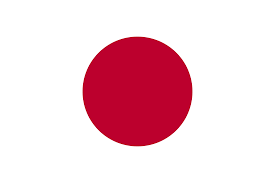 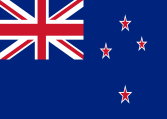 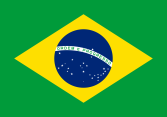 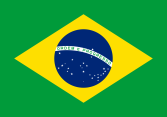 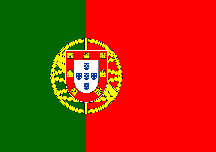 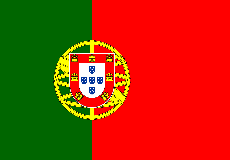 Fonte: THE WORLD BUSINESS, DOING BUSINESS, http://portugues.doingbusiness.org/pt/data/exploreeconomies/brazil#DB_ri